Figure 1 Elimination of respiratory instability and improvement in oxygenation during unilateral phrenic nerve ...
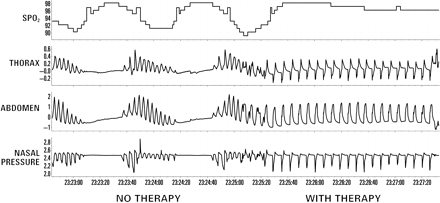 Eur Heart J, Volume 33, Issue 7, April 2012, Pages 889–894, https://doi.org/10.1093/eurheartj/ehr298
The content of this slide may be subject to copyright: please see the slide notes for details.
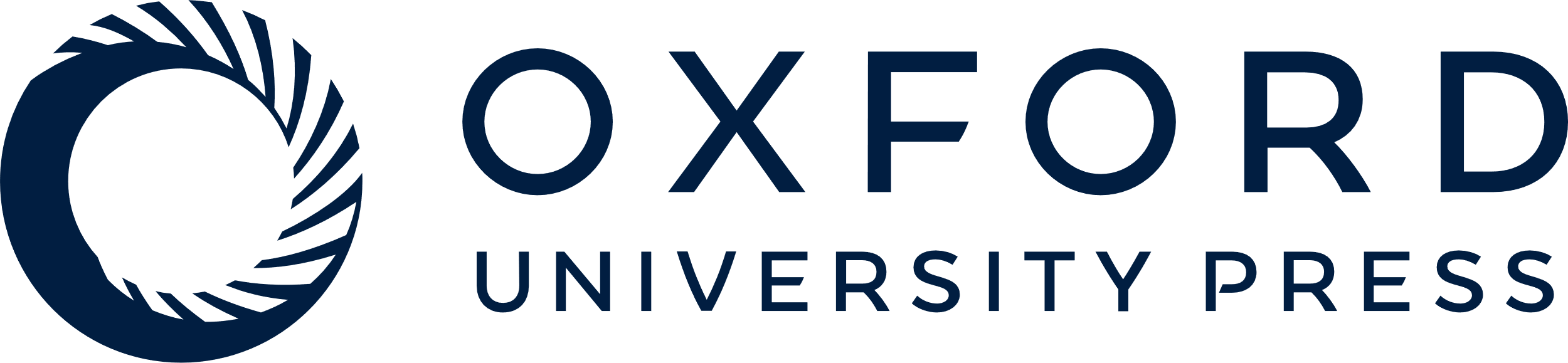 [Speaker Notes: Figure 1 Elimination of respiratory instability and improvement in oxygenation during unilateral phrenic nerve stimulation in a heart failure patient with central sleep apnoea.


Unless provided in the caption above, the following copyright applies to the content of this slide: Published on behalf of the European Society of Cardiology. All rights reserved. © The Author 2011. For permissions please email: journals.permissions@oup.com]